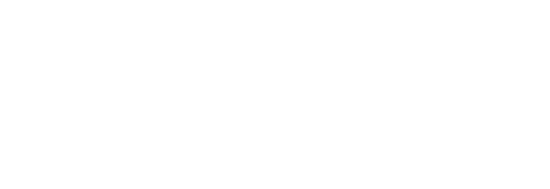 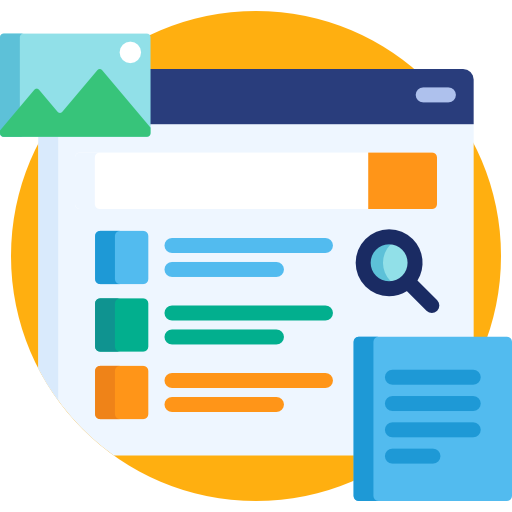 Capacitación en Línea
Uso del reporteador gráfico de SAIT para el diseño de formatos y reportes
Miércoles 24 de junio de 2020
Ing. Karen Molina
01 (800) SAIT 123    |   www.sait.mx   |   ventas@sait.com.mx
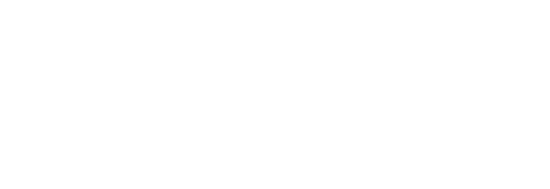 Capacitación en Línea
Uso del reporteador gráfico de SAIT para el diseño de formatos y reportes
Temario
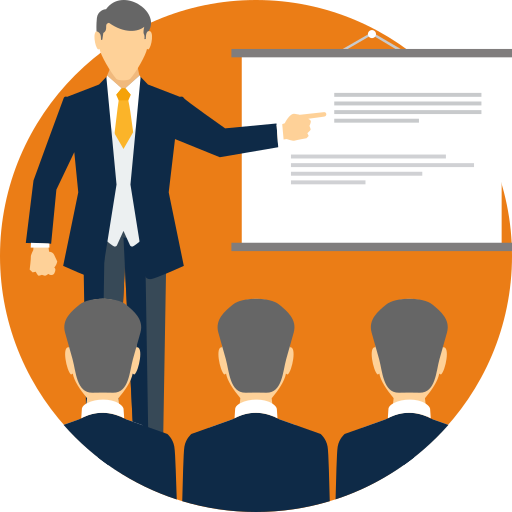 01 (800) SAIT 123    |   www.sait.mx   |   ventas@sait.com.mx
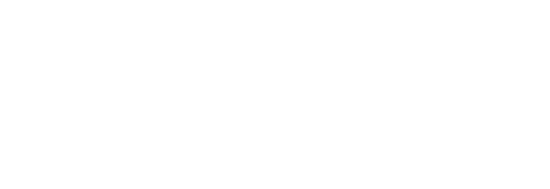 Capacitación en Línea
Uso del reporteador gráfico de SAIT para el diseño de formatos y reportes
Reporteador Gráfico
“ SAIT es un sistema desarrollado en el lenguaje de programación de Visual FoxPro de Microsoft y utiliza el diseñador de reportes de este mismo lenguaje para facilitar la modificación de todos los formatos.”
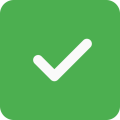 Es fácil de utilizar
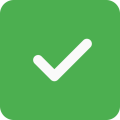 Personalizar Formatos y Reportes
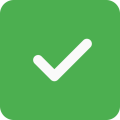 Buena Presentación
01 (800) SAIT 123    |   www.sait.mx   |   ventas@sait.com.mx
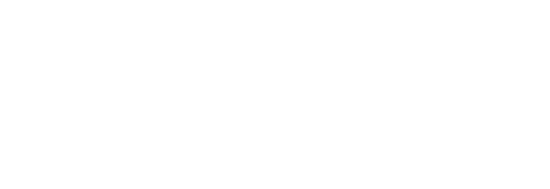 Capacitación en Línea
Uso del reporteador gráfico de SAIT para el diseño de formatos y reportes
Elementos Principales
1. Nombre del formato
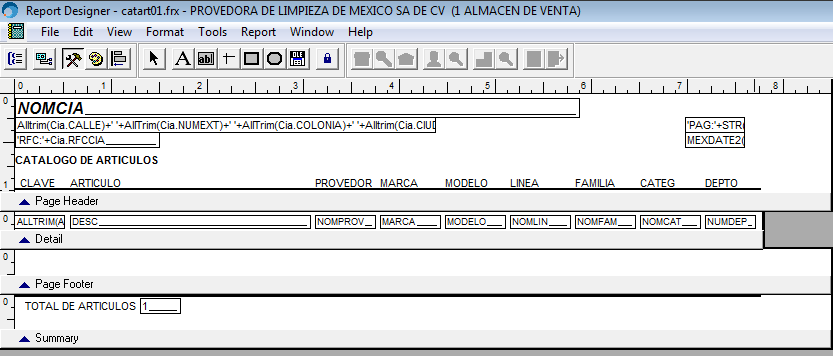 2. Barra de menú del informe
3. Barra de controles del informe
4. Etiquetas
7
. 
Bandas
6. Reglas de posicionamiento
5. Campos
01 (800) SAIT 123    |   www.sait.mx   |   ventas@sait.com.mx
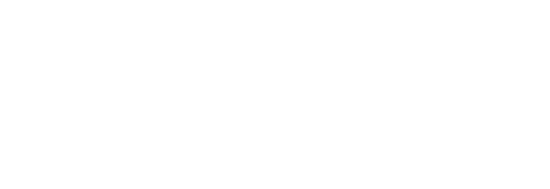 Capacitación en Línea
Uso del reporteador gráfico de SAIT para el diseño de formatos y reportes
Insertar Imágenes
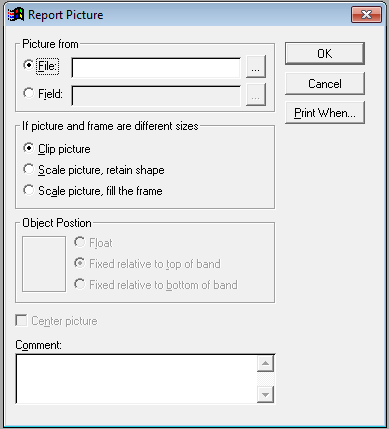 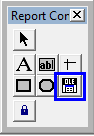 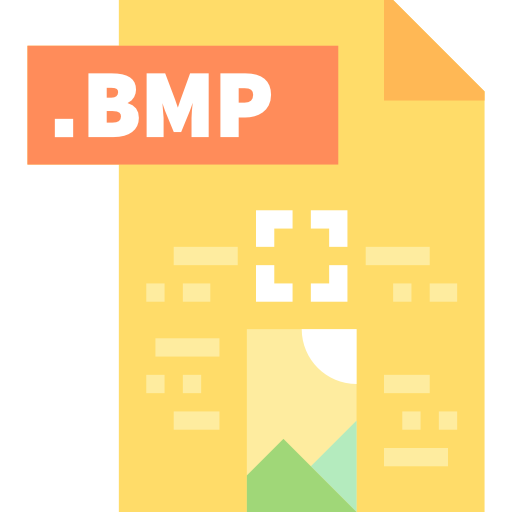 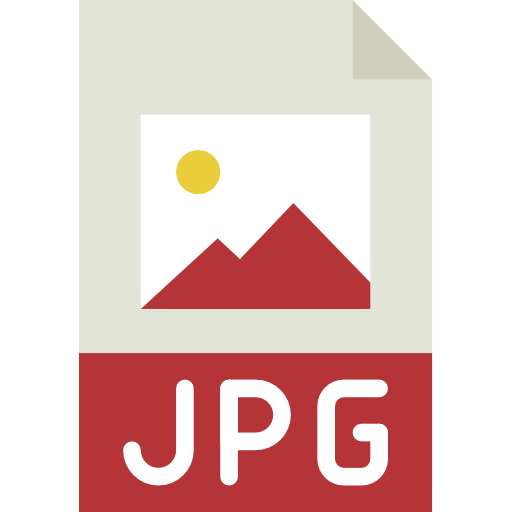 01 (800) SAIT 123    |   www.sait.mx   |   ventas@sait.com.mx
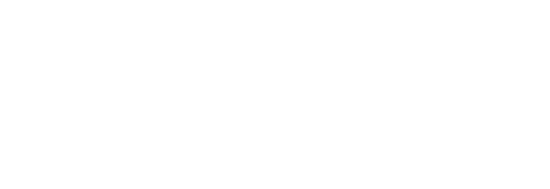 Capacitación en Línea
Uso del reporteador gráfico de SAIT para el diseño de formatos y reportes
Definición de Variables
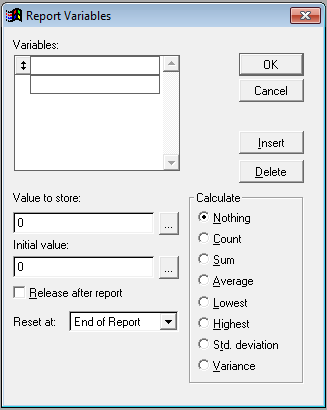 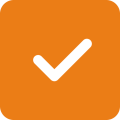 Evaluar una expresión
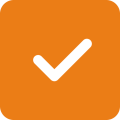 Totalizar valores
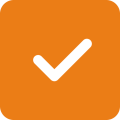 Llevar un conteo de datos
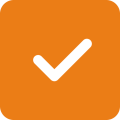 Separar valores por grupo
01 (800) SAIT 123    |   www.sait.mx   |   ventas@sait.com.mx
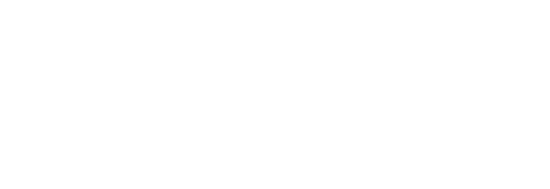 Capacitación en Línea
Uso del reporteador gráfico de SAIT para el diseño de formatos y reportes
Personalizar tamaño y tipo de fuente
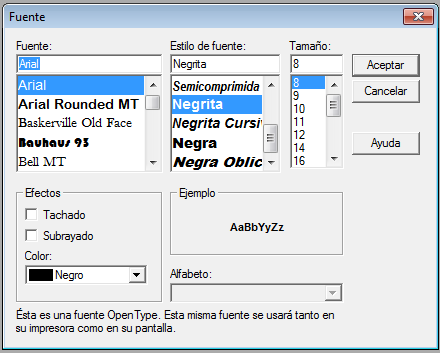 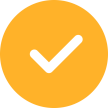 Personalizar títulos y etiquetas
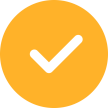 Definir color
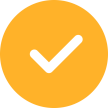 Seleccionar estilos de fuentes
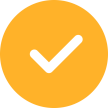 Tamaño de etiquetas y campos
01 (800) SAIT 123    |   www.sait.mx   |   ventas@sait.com.mx
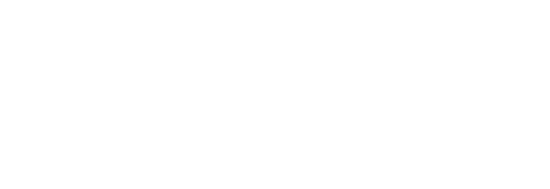 Capacitación en Línea
Uso del reporteador gráfico de SAIT para el diseño de formatos y reportes
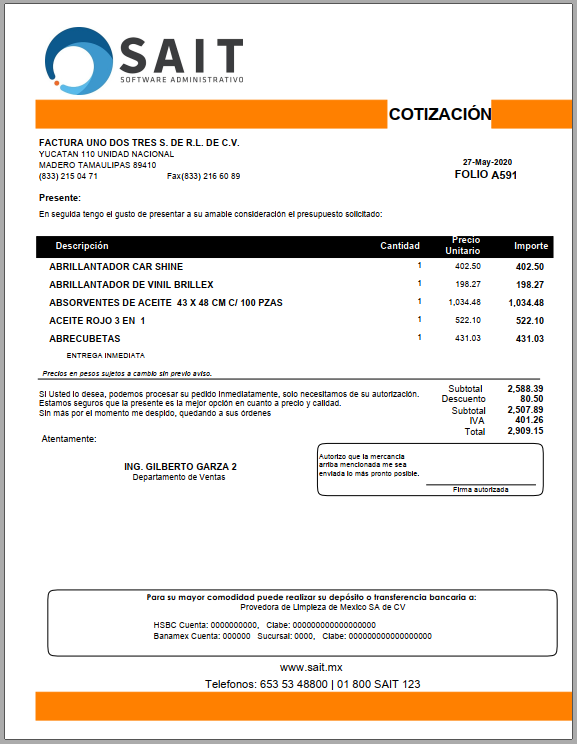 Diseño y Ajustesen formatosCOTIZACIONES
Agregar Logotipos
Agregar formas y colores
Definir fuente y tamaño de letra
Agregar cuentas bancarias para depósitos
Conteo de artículos
Mostrar otros datos en la impresión
01 (800) SAIT 123    |   www.sait.mx   |   ventas@sait.com.mx
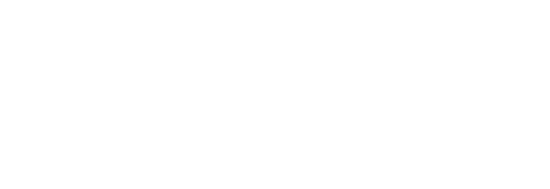 Capacitación en Línea
Uso del reporteador gráfico de SAIT para el diseño de formatos y reportes
Diseño de Consultas
El diseño de consultas en SAIT es una herramienta que te permite diseñar pequeños reportes con posibilidad de exportar a Excel de una forma muy fácil y rápida.
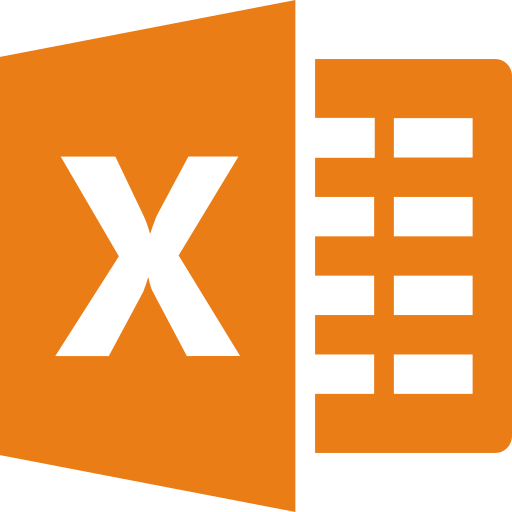 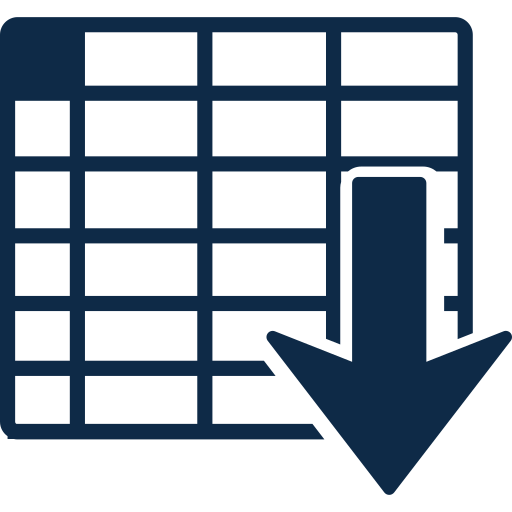 01 (800) SAIT 123    |   www.sait.mx   |   ventas@sait.com.mx
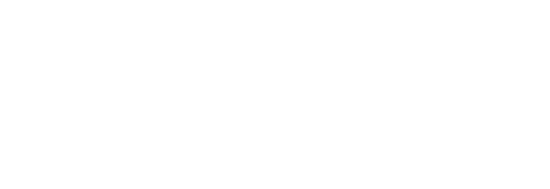 Capacitación en Línea
Uso del reporteador gráfico de SAIT para el diseño de formatos y reportes
Elementos Principales
2. Insertar Columna
4. Mascara
1. Expresión
Exportar a Excel
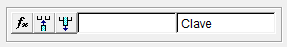 Color de Fuente
Imprimir
Alineación
3. Eliminar Columna
5. Título
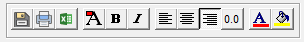 Guardar como
Fuente
Cursiva
Color de
 Fondo
Formato 
Numérico
Negrita
01 (800) SAIT 123    |   www.sait.mx   |   ventas@sait.com.mx
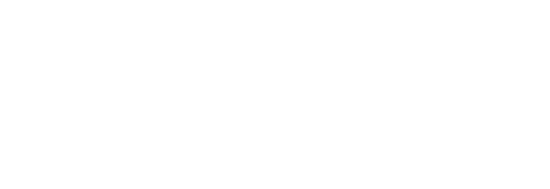 Capacitación en Línea
Uso del reporteador gráfico de SAIT para el diseño de formatos y reportes
Agregar o eliminar columnas
Agregar o modificar expresiones
Formatear datos numéricos
Modificar títulos
Definir fuente, color de fuente y color de fondo
Existencia a mostrar con manejo de almacenes
Mostrar campos memos
Convertir la consulta en formato en pantalla
Diseño de ConsultaReporte de Artículos(Fecha Última Venta)
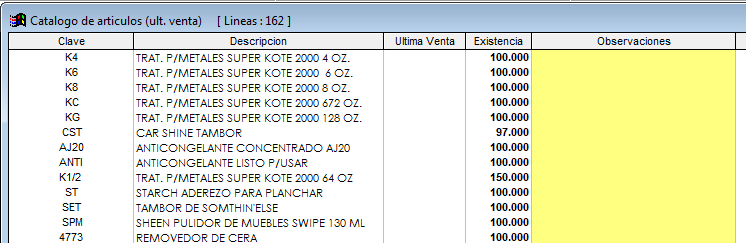 01 (800) SAIT 123    |   www.sait.mx   |   ventas@sait.com.mx
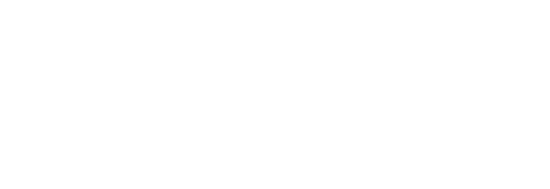 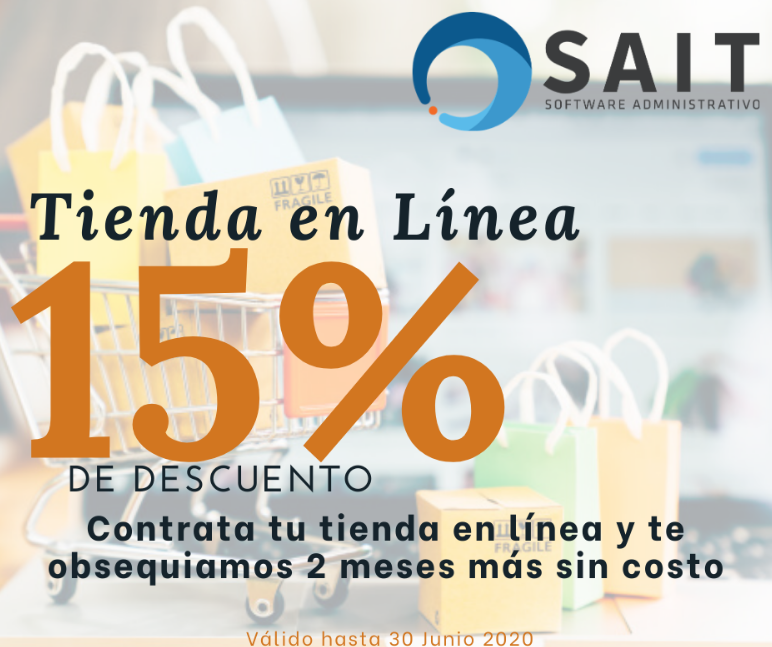 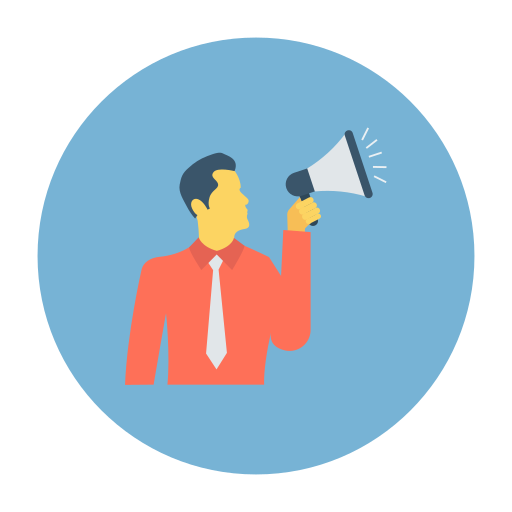 ventas@sait.com.mx
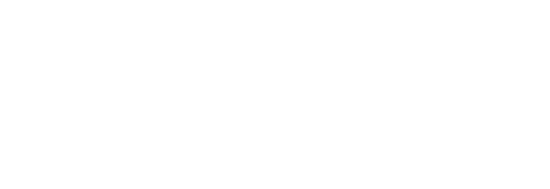 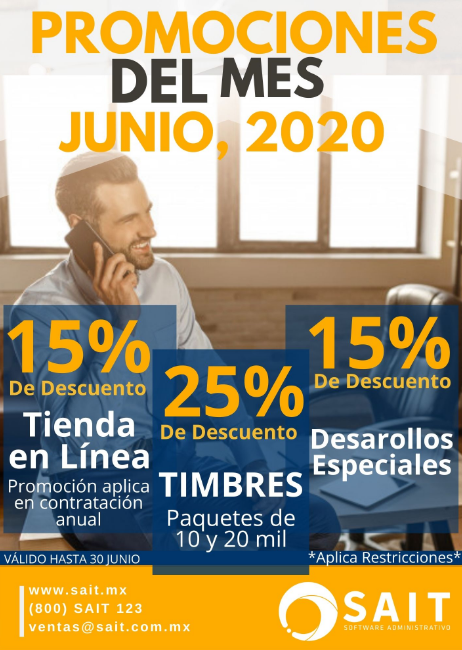 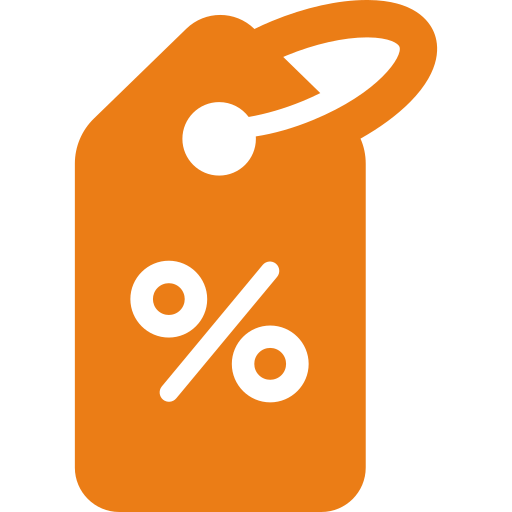 ventas@sait.com.mx
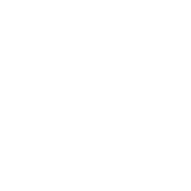 www.sait.mx/revista/
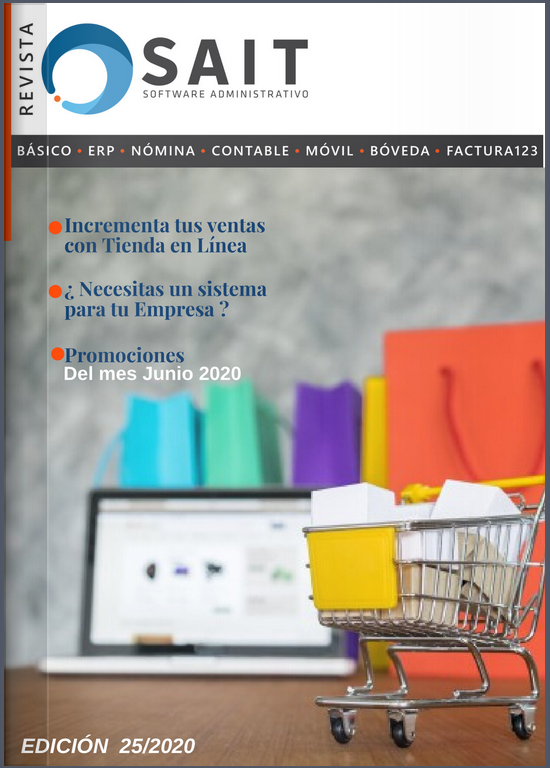 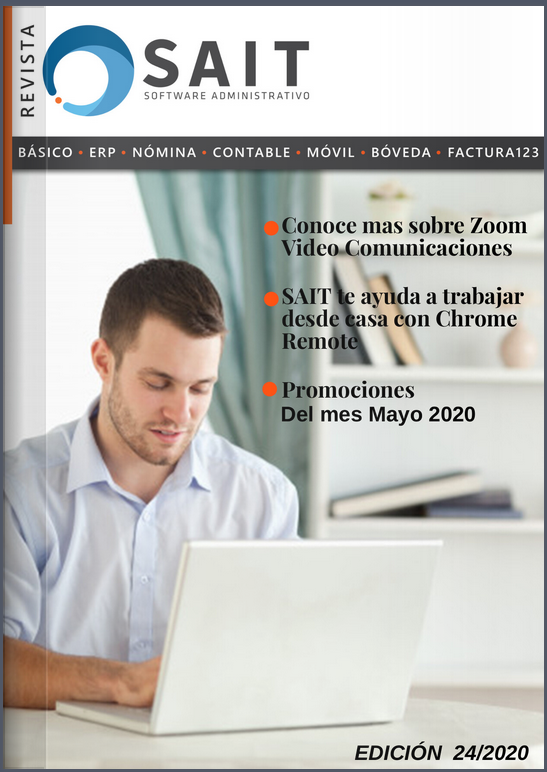 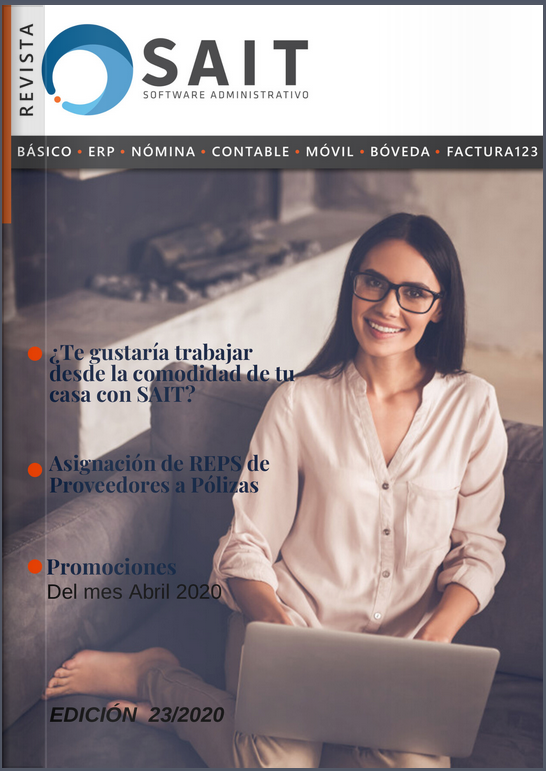 01 (800) SAIT 123    |   www.sait.mx   |   ventas@sait.com.mx
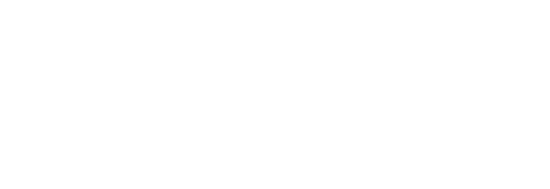 Capacitación en Línea
Uso del reporteador gráfico de SAIT para el diseño de formatos y reportes
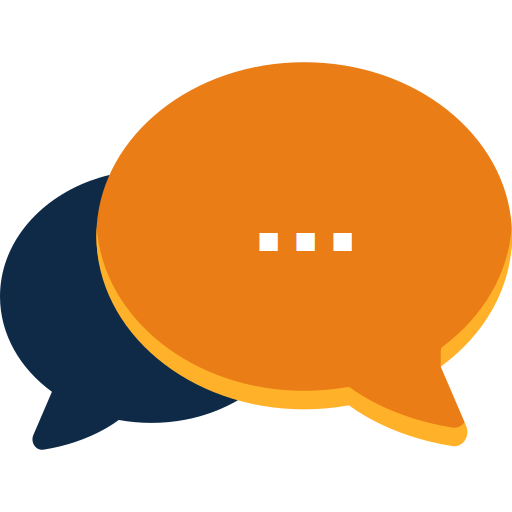 Sesión de Preguntas y Respuestas
01 (800) SAIT 123    |   www.sait.mx   |   ventas@sait.com.mx
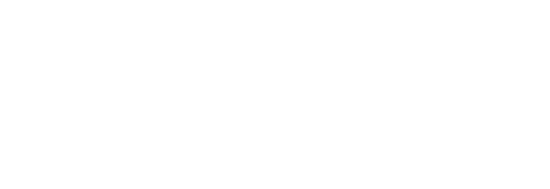 Capacitación en Línea
Uso del reporteador gráfico de SAIT para el diseño de formatos y reportes
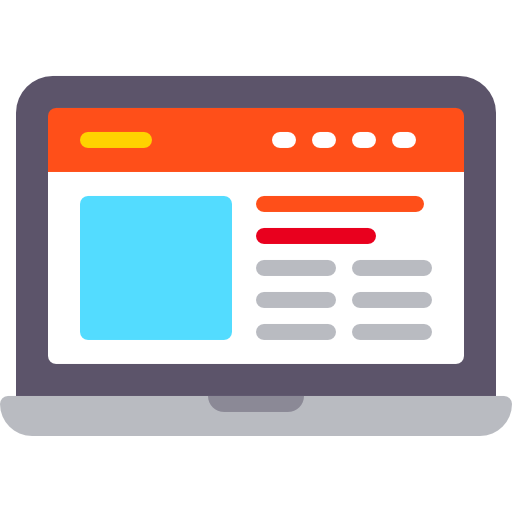 Te invitamos a visitarnos en nuestro nuevo portal:
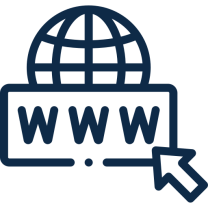 https://ayuda.sait.mx/
01 (800) SAIT 123    |   www.sait.mx   |   ventas@sait.com.mx
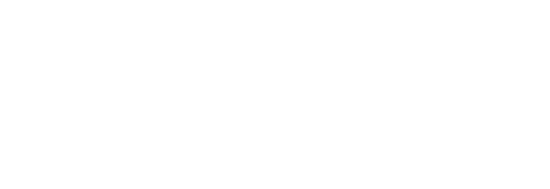 Capacitación en Línea
Uso del reporteador gráfico de SAIT para el diseño de formatos y reportes
¡ Gracias por su Asistencia !
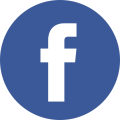 facebook.com/saitsoftware
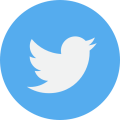 twitter.com/saitsoftware
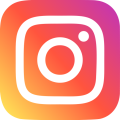 Instragram.com/saitmx
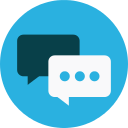 soporte.sait.mx
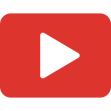 canal saitsoftware
soporte@sait.com.mx
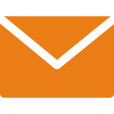 01 (800) SAIT 123    |   www.sait.mx   |   ventas@sait.com.mx